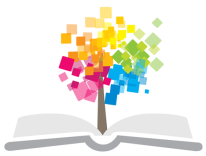 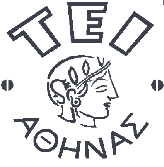 Ανοικτά Ακαδημαϊκά Μαθήματα στο ΤΕΙ Αθήνας
Παθολογική και Χειρουργική Νοσηλευτική ΙΙ (Ε)
Ενότητα 5: Μέτρηση Κεντρικής Φλεβικής Πίεσης
Ερωτήσεις Εργαστηρίου
Θεόδωρος Καπάδοχος
Τμήμα Νοσηλευτικής
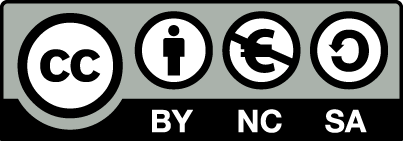 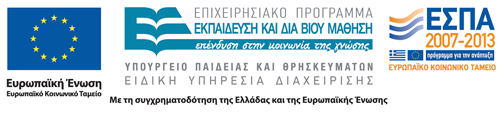 1.Τι είναι η Κεντρική Φλεβική Πίεση (ΚΦΠ);
Είναι η υδροστατική πίεση των μεγάλων φλεβών που είναι πλησιέστερα στην καρδιά, στο επίπεδο του δεξιού κόλπου (Άνω και Κάτω Κοίλη Φλέβα). 
Η ΚΦΠ αντανακλά τον όγκο του αίματος που επιστρέφει στην καρδιά καθώς και τη δυνατότητα της καρδιάς να προωθεί το αίμα στο αρτηριακό σκέλος της κυκλοφορίας. 
Προσεγγίζει ιδιαίτερα στην πίεση του δεξιού κόλπου καθώς και της τελοδιαστολικής πίεσης της δεξιάς κοιλίας. 
Η ΚΦΠ αντιπροσωπεύει το προφορτίο της δεξιάς κοιλίας και αλλαγές στην τιμή της, καθοδηγούν την χορήγηση ενδοφλέβιων υγρών και την ανταπόκριση στη αναπλήρωση του όγκου.
1
2.Πότε ενδείκνυται η μέτρηση της ΚΦΠ;
Σε αιμορραγικές καταστάσεις
Μεγάλες επεμβάσεις
Εγκαύματα
Σοβαρούς τραυματισμούς
Καταστάσεις Shock
Όταν χρειάζεται ρύθμιση της ποσότητας των χορηγούμενων υγρών του ασθενή
Όταν θέλουμε να προλάβουμε την υπερφόρτωση του κυκλοφορικού συστήματος
Όταν θέλουμε έγκαιρα να αναγνωρίσουμε σημεία αιμορραγίας, καρδιακής κάμψης κ.α.
2
3. Ποιοι παράγοντες επηρεάζουν την τιμή της ΚΦΠ;(1 από 2)
Ο όγκος και η ροή του κυκλοφορούντος αίματος,
Η συσταλτικότητα και διασταλτικότητα της καρδιάς,
Ο τόνος των φλεβών,
Καταστάσεις που αυξάνουν την ΚΦΠ:
Υπερογκαιμία,
Βήχας,
Πνευμοθώρακας υπό τάση,
Καρδιακή ανεπάρκεια,
Υπεζωκοτική συλλογή,
Μειωμένη καρδιακή παροχή,
Καρδιακός επιπωματισμός,
Μηχανική υποστήριξη της αναπνοή και εφαρμογή θετικής τελοεκπνευστικής πίεσης (PEEP).
3
3. Ποιοι παράγοντες επηρεάζουν την τιμή της ΚΦΠ;(2 από 2)
Καταστάσεις που μειώνουν την ΚΦΠ:
Υπογκαιμία,
Βαθειά εισπνοή,
Διάχυτο shock (εκ κατανομής).
4
4. Ποιες είναι οι φυσιολογικές τιμές της ΚΦΠ και πως μετατρέπουμε την τιμή από cm στήλης ύδατος σε mm στήλης υδραργύρου;
Φυσιολογικές τιμές: 8-15cm H2O ή 3-8mm Hg.
Για την μετατροπή cm Η2Ο σε mm Hg, διαιρούμε με το 1,36.
Για την μετατροπή mm Hg σε cm Η2Ο, πολλαπλασιάζουμε  με το 1,36.
5
5. Μικρή και Μεγάλη Κυκλοφορία;
Μικρή κυκλοφορία:
Άνω και Κάτω Κοίλη Φλέβα,
Δεξιός κόλπος – Τριγλώχινα Βαλβίδα – Δεξιά Κοιλία,
Πνευμονική βαλβίδα – Πνευμονική Αρτηρία,
Πνεύμονες,
Μεγάλη κυκλοφορία:
Πνευμονικές φλέβες,
Αριστερός κόλπος – Μιτροειδής βαλβίδα – Αριστερή Κοιλία,
Αορτική βαλβίδα – Αορτή,
Σώμα.
6
6. Φυσιολογικές τιμές πιέσεων στις κοιλότητες της καρδιάς και στα βασικά αγγεία πλησίον αυτής:
7
7. Ποιες είναι οι επιπλοκές - σημεία και συμπτώματα από κεντρικούς φλεβικούς καθετήρες;(1 από 2)
Επιμόλυνση του καθετήρα: Προσκόλληση μικροοργανισμών στην επιφάνειά του.
Αποικισμός του καθετήρα: Παρουσία μικροοργανισμών στο περιφερικό ή κεντρικό τμήμα του καθετήρα και επιβεβαιώνεται μετά από μικροσκοπική εξέταση ή καλλιέργεια των τμημάτων του καθετήρα. Δεν υπάρχουν συνοδά κλινικά σημεία.
Φλεγμονή στο σημείο εισόδου του καθετήρα, με τα χαρακτηριστικά
8
7. Ποιες είναι οι επιπλοκές - σημεία και συμπτώματα από κεντρικούς φλεβικούς καθετήρες;(2 από 2)
σημεία της φλεγμονής (οίδημα, πόνος, ερυθρότητα, θερμότητα και ενίοτε με εκροή πύου). Ακολουθεί καλλιέργεια των τμημάτων του καθετήρα για επιβεβαίωση και καθορισμό των μικροοργανισμών.
Βακτηριαιμία είναι το φυσικό επακόλουθο του αποικισμού, ο ίδιος μικροοργανισμός ο οποίος βρέθηκε στο τμήμα του καθετήρα απομονώνεται και στις θετικές καλλιέργειες του αίματος μπορεί να υπάρχουν συνοδά συμπτώματα λοίμωξης, τα οποία πολλές φορές υποχωρούν με την αφαίρεση του καθετήρα.
9
Ποιοι είναι οι παράγοντες που επηρεάζουν την επιμόλυνση ενός Κεντρικού Φλεβικού Καθετήρα;
Παράγοντες που σχετίζονται με τον ασθενή:
Η ηλικία,
Ανοσοκαταστολή,
Η υποκείμενη νόσος,
Η διάρκεια παραμονής στο νοσοκομείο,
Ο αριθμός των καθετήρων,
Η πλημμελής θρεπτική υποστήριξη,
Ο χώρος νοσηλείας (Μ. Ε. Θ., μονάδα εγκαυμάτων),
Η μικροβιακή χλωρίδα του δέρματος του ασθενούς.
10
8. Ποιοι είναι οι παράγοντες που επηρεάζουν την επιμόλυνση ενός Κεντρικού Φλεβικού Καθετήρα;(1 από 2)
Εξωγενείς παράγοντες:
Πλημμελής εφαρμογή ασηψίας, αντισηψίας,
Η διάρκεια του καθετηριασμού,
Επιμόλυνση του υγρού έγχυσης,
Επιμόλυνση του σημείου σύνδεσης με τη συσκευή έγχυσης.
11
8. Ποιοι είναι οι παράγοντες που επηρεάζουν την επιμόλυνση ενός Κεντρικού Φλεβικού Καθετήρα;(2 από 2)
Η επανατοποθέτηση καθετήρα στο ίδιο σημείο εισόδου με οδηγό,
Η χρήση του επικαλύμματος,
Επιμόλυνση από απομακρυσμένο σημείο λοίμωξης,
Ανατομική θέση τοποθέτησης του καθετήρα,
Οι αυλοί του καθετήρα (οι πολλαπλών αυλών ενοχοποιούνται περισσότερο),
Το υλικό του καθετήρα.
12
9. Ποια είναι η Νοσηλευτική φροντίδα – μέριμνα για την πρόληψη των επιπλοκών από Κεντρικούς Φλεβικούς Καθετήρες (ΚΦΚ); (1 από 4)
Αντισηψία χεριών και άσηπτη τεχνική εφαρμογή με αποστειρωμένα γάντια και άσηπτο πεδίο στην περιοχή εισόδου του καθετήρα.
Το είδος του αντισηπτικού διαλύματος που χρησιμοποιείται για την αντισηψία του δέρματος στο σημείο εισόδου του καθετήρα, αλλά και για την αντισηψία των χεριών των νοσηλευτών. Το διάλυμα της χλωρεξιδίνης 2% παρουσιάζει μεγαλύτερη αποτελεσματικότητα έναντι των άλλων ουσιών και ακολουθεί το διάλυμα της αλκοόλης.
13
9. Ποια είναι η Νοσηλευτική φροντίδα – μέριμνα για την πρόληψη των επιπλοκών από Κεντρικούς Φλεβικούς Καθετήρες (ΚΦΚ); (2 από 4)
Η συχνή και άμεση παρακολούθηση του σημείου εισόδου για σημεία φλεγμονής. Σε περίπτωση σημείων φλεγμονής ή πυώδους εκροής, γίνεται αφαίρεση του ΚΦΚ και τοποθέτηση νέου σε άλλη θέση.
14
9. Ποια είναι η Νοσηλευτική φροντίδα – μέριμνα για την πρόληψη των επιπλοκών από Κεντρικούς Φλεβικούς Καθετήρες (ΚΦΚ); (3 από 4)
Ο τύπος του επιθέματος που χρησιμοποιείται για κάλυψη του σημείου εισόδου του καθετήρα και ο χρόνος παραμονής του. Οι διαφανείς μεμβράνες ενοχοποιούνται, σε μεγαλύτερο ποσοστό, απ' ότι οι γάζες για αυξημένο ποσοστό αποικισμού και λοιμώξεων των ΚΦΚ. Το επικάλυμμα μπορεί να παραμείνει μέχρι την αλλαγή του καθετήρα, αλλά αφαιρείται αν έχει υγρανθεί ή δεν εφαρμόζει καλά. Μελέτες  υποστηρίζουν ότι οι αλλαγές πρέπει να γίνονται τρεις φορές την εβδομάδα και ότι, αλλαγή κάθε 72 ώρες περιορίζει πολύ τις επιμολύνσεις της περιοχής.
15
9. Ποια είναι η Νοσηλευτική φροντίδα – μέριμνα για την πρόληψη των επιπλοκών από Κεντρικούς Φλεβικούς Καθετήρες (ΚΦΚ); (4 από 4)
Τα διαλύματα τα οποία χορηγούνται στον ασθενή. Τα λιποειδή διαλύματα, τα διαλύματα γλυκόζης και το αίμα ή τα παράγωγά του, φαίνεται να αποτελούν εξαιρετικό θρεπτικό υλικό ανάπτυξης μικροβίων, αν επιμολυνθούν, και προτείνεται να γίνεται αλλαγή των συσκευών έγχυσης σε καθημερινή βάση. Γενικότερα ως ασφαλής χρόνος για την αλλαγή των συσκευών έγχυσης, θεωρείται αυτός των 72 ωρών.
Η έκπλυση του καθετήρα με φυσιολογικό ορό NaCl 0,9% για την διατήρηση της βατότητας του αυλού.
16
Τέλος Ενότητας
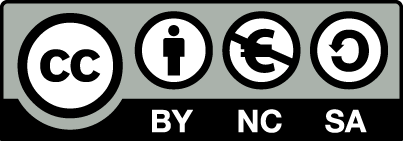 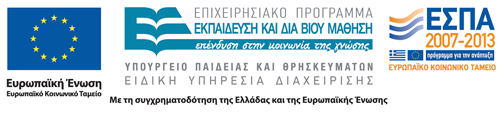 Σημειώματα
Σημείωμα Αναφοράς
Copyright Τεχνολογικό Εκπαιδευτικό Ίδρυμα Αθήνας, Θεόδωρος Καπάδοχος 2014. Θεόδωρος Καπάδοχος. «Παθολογική και Χειρουργική Νοσηλευτική ΙΙ (Ε). Ενότητα 5: Μέτρηση Κεντρικής Φλεβικής Πίεσης, Ερωτήσεις Εργαστηρίου». Έκδοση: 1.0. Αθήνα 2014. Διαθέσιμο από τη δικτυακή διεύθυνση: ocp.teiath.gr.
Σημείωμα Αδειοδότησης
Το παρόν υλικό διατίθεται με τους όρους της άδειας χρήσης Creative Commons Αναφορά, Μη Εμπορική Χρήση Παρόμοια Διανομή 4.0 [1] ή μεταγενέστερη, Διεθνής Έκδοση.   Εξαιρούνται τα αυτοτελή έργα τρίτων π.χ. φωτογραφίες, διαγράμματα κ.λ.π., τα οποία εμπεριέχονται σε αυτό. Οι όροι χρήσης των έργων τρίτων επεξηγούνται στη διαφάνεια  «Επεξήγηση όρων χρήσης έργων τρίτων». 
Τα έργα για τα οποία έχει ζητηθεί άδεια  αναφέρονται στο «Σημείωμα  Χρήσης Έργων Τρίτων».
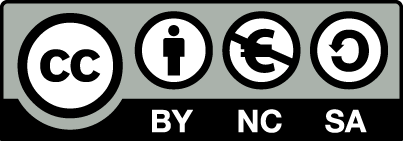 [1] http://creativecommons.org/licenses/by-nc-sa/4.0/ 
Ως Μη Εμπορική ορίζεται η χρήση:
που δεν περιλαμβάνει άμεσο ή έμμεσο οικονομικό όφελος από την χρήση του έργου, για το διανομέα του έργου και αδειοδόχο
που δεν περιλαμβάνει οικονομική συναλλαγή ως προϋπόθεση για τη χρήση ή πρόσβαση στο έργο
που δεν προσπορίζει στο διανομέα του έργου και αδειοδόχο έμμεσο οικονομικό όφελος (π.χ. διαφημίσεις) από την προβολή του έργου σε διαδικτυακό τόπο
Ο δικαιούχος μπορεί να παρέχει στον αδειοδόχο ξεχωριστή άδεια να χρησιμοποιεί το έργο για εμπορική χρήση, εφόσον αυτό του ζητηθεί.
Επεξήγηση όρων χρήσης έργων τρίτων
Δεν επιτρέπεται η επαναχρησιμοποίηση του έργου, παρά μόνο εάν ζητηθεί εκ νέου άδεια από το δημιουργό.
©
διαθέσιμο με άδεια CC-BY
Επιτρέπεται η επαναχρησιμοποίηση του έργου και η δημιουργία παραγώγων αυτού με απλή αναφορά του δημιουργού.
διαθέσιμο με άδεια CC-BY-SA
Επιτρέπεται η επαναχρησιμοποίηση του έργου με αναφορά του δημιουργού, και διάθεση του έργου ή του παράγωγου αυτού με την ίδια άδεια.
διαθέσιμο με άδεια CC-BY-ND
Επιτρέπεται η επαναχρησιμοποίηση του έργου με αναφορά του δημιουργού. 
Δεν επιτρέπεται η δημιουργία παραγώγων του έργου.
διαθέσιμο με άδεια CC-BY-NC
Επιτρέπεται η επαναχρησιμοποίηση του έργου με αναφορά του δημιουργού. 
Δεν επιτρέπεται η εμπορική χρήση του έργου.
Επιτρέπεται η επαναχρησιμοποίηση του έργου με αναφορά του δημιουργού
και διάθεση του έργου ή του παράγωγου αυτού με την ίδια άδεια.
Δεν επιτρέπεται η εμπορική χρήση του έργου.
διαθέσιμο με άδεια CC-BY-NC-SA
διαθέσιμο με άδεια CC-BY-NC-ND
Επιτρέπεται η επαναχρησιμοποίηση του έργου με αναφορά του δημιουργού.
Δεν επιτρέπεται η εμπορική χρήση του έργου και η δημιουργία παραγώγων του.
διαθέσιμο με άδεια 
CC0 Public Domain
Επιτρέπεται η επαναχρησιμοποίηση του έργου, η δημιουργία παραγώγων αυτού και η εμπορική του χρήση, χωρίς αναφορά του δημιουργού.
Επιτρέπεται η επαναχρησιμοποίηση του έργου, η δημιουργία παραγώγων αυτού και η εμπορική του χρήση, χωρίς αναφορά του δημιουργού.
διαθέσιμο ως κοινό κτήμα
χωρίς σήμανση
Συνήθως δεν επιτρέπεται η επαναχρησιμοποίηση του έργου.
Διατήρηση Σημειωμάτων
Οποιαδήποτε αναπαραγωγή ή διασκευή του υλικού θα πρέπει να συμπεριλαμβάνει:
το Σημείωμα Αναφοράς
το Σημείωμα Αδειοδότησης
τη δήλωση Διατήρησης Σημειωμάτων
το Σημείωμα Χρήσης Έργων Τρίτων (εφόσον υπάρχει)
μαζί με τους συνοδευόμενους υπερσυνδέσμους.
Χρηματοδότηση
Το παρόν εκπαιδευτικό υλικό έχει αναπτυχθεί στo πλαίσιo του εκπαιδευτικού έργου του διδάσκοντα.
Το έργο «Ανοικτά Ακαδημαϊκά Μαθήματα στο ΤΕΙ Αθήνας» έχει χρηματοδοτήσει μόνο την αναδιαμόρφωση του εκπαιδευτικού υλικού. 
Το έργο υλοποιείται στο πλαίσιο του Επιχειρησιακού Προγράμματος «Εκπαίδευση και Δια Βίου Μάθηση» και συγχρηματοδοτείται από την Ευρωπαϊκή Ένωση (Ευρωπαϊκό Κοινωνικό Ταμείο) και από εθνικούς πόρους.
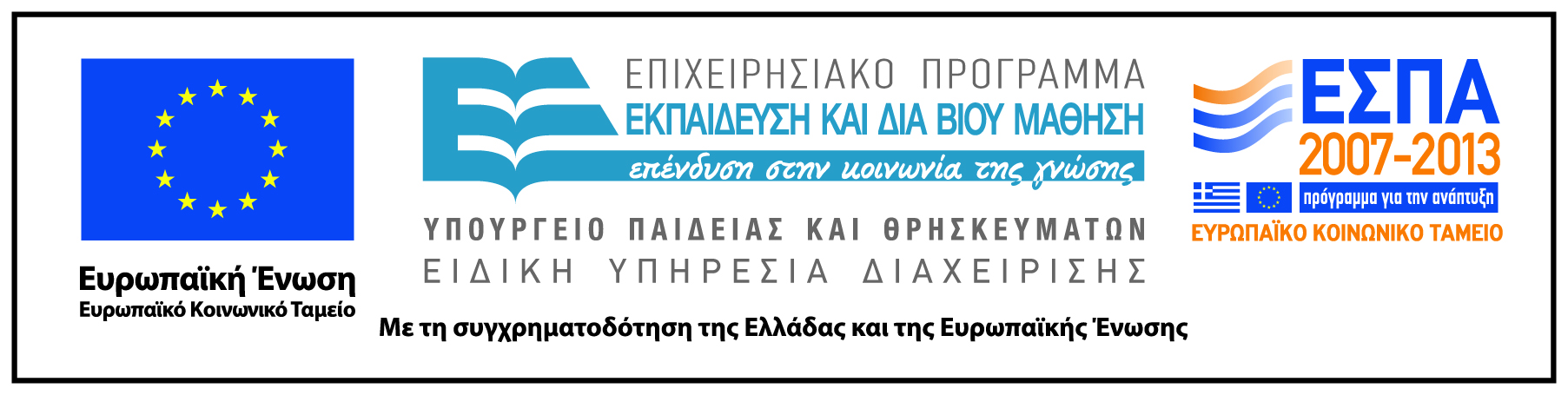